Designing your dream bedroom
Using the Chrome App “Build with Chrome” your goal is to design your bedroom using your knowledge of area and volume.
Specifications
Building Tools
This lego has a volume of 2 x 4 x 1 units³
Look for the “TIPS” section at the bottom of your screen!
This lego has a volume of 2 x 8 x 1 units³
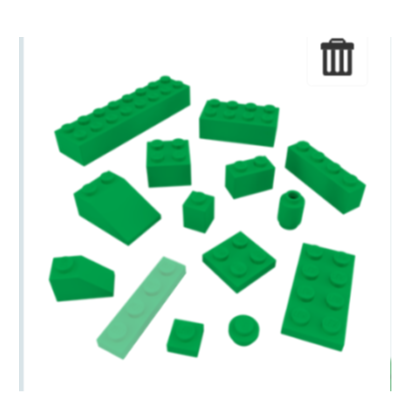 This lego has a volume of 2 x 2 x 1 units³
This lego has a volume of 1 x 4 x 1 units³
This lego has a volume of 1 x 1 x 1 units³
Don’t use!
Don’t use!
Don’t use!
This lego has a volume of 1 x 2 x 1 units³
Don’t use!
My Dream Bedroom!
Add your screen shot of your room you built in “Build with Chrome” to the left. 

In this box, fill in the missing information below.

Red Bed: _____ units³
Orange Nightstand: _____ units³
Yellow Dresser: _____ units³
Green Area Rug: _____ units³
Blue (student choice): _____ units³
Dream Bedroom Rubric
Each item that you have built in your bedroom costs $1.12 per cubic unit.
What is the total cost of your bedroom?
Show your work below.
EXTENSION
Now that you have designed your room, you need to figure out the cost of designing your bedroom.